Normen ABCF: FormatnormenVideo-Lecture von Prof. Dr.-Ing. Paul R. MelcherHochschul- und KreisbibliothekBonn-Rhein-Sieg
Aufgenommen im One Button Recording Studio
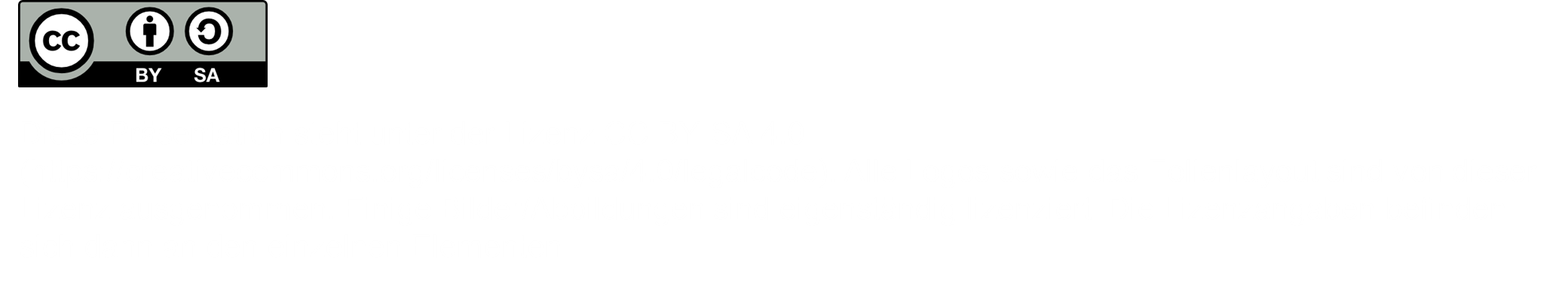 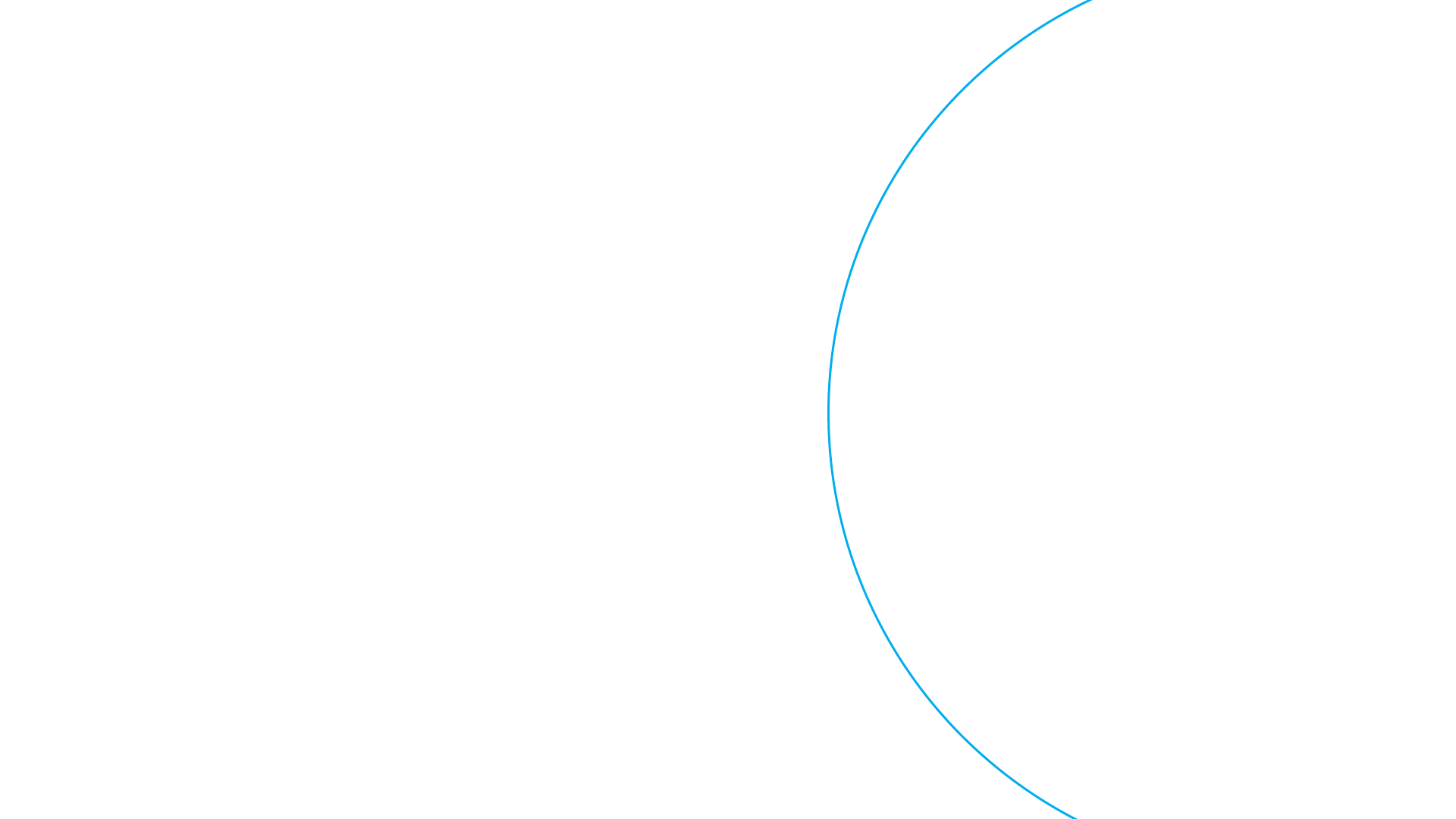 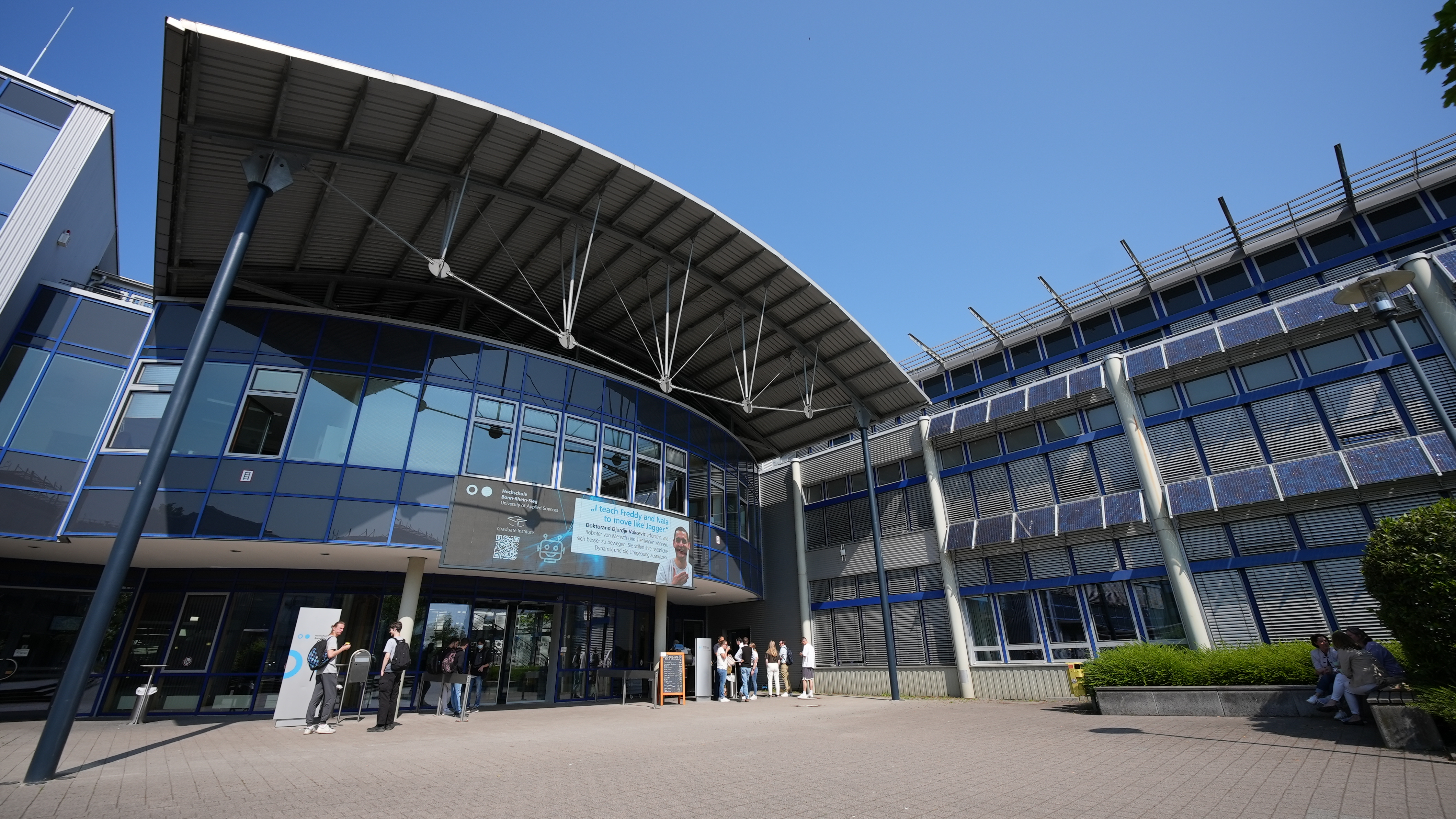 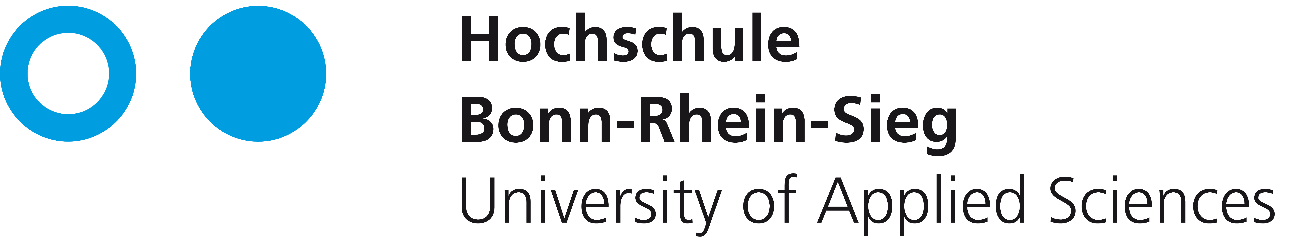 1
Welche Formate sind genormt?
2
Praxisbeispiel Papierformate
1 Welche Formate sind genormt?
4
Normen-ABC von Prof. Dr.-Ing. Paul R. Melcher
1 Viele Formate sind genormt, beispielsweise:
A: Audioformate: MP3, AAC, WAV  (MPEG-1 Audio Layer III), AAC (Advanced Audio Coding)  WAV (Waveform Audio File Format)
B: Bildformate: JPEG, PNG, GIF, TIFFJPEG (Joint Photographic Experts Group) PNG (Portable Network Graphics), GIF (Graphics Interchange Format)  TIFF (Tagged Image File Format)
C: Codierungsstandards: GSM, CDMA, LTEGSM (Global System for Mobile Communications), CDMA (Code Division Multiple Access)  LTE (Long-Term Evolution) für Mobilfunknetze
…
M: Medienaufnahme und  
     Wiedergabeformate
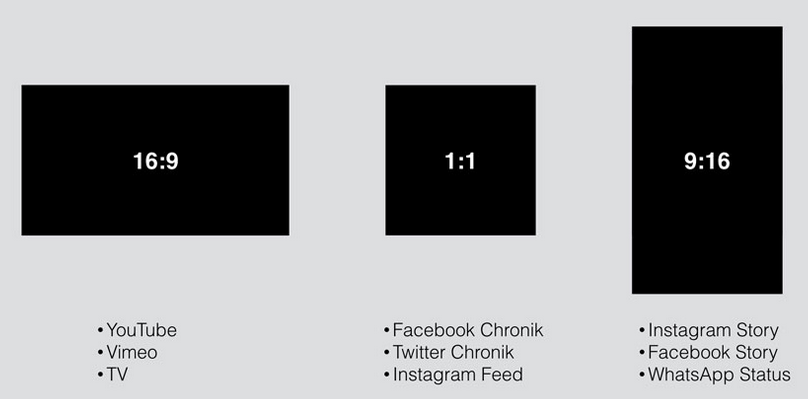 Usw.  …
2 Praxisbeispiel Papierformate
6
Normen-ABC von Prof. Dr.-Ing. Paul R. Melcher
2.1 Praxisbeispiel: DIN EN ISO 216 : 2007„Schreibpapier und bestimmte Gruppen von Drucksachen-Endformate“
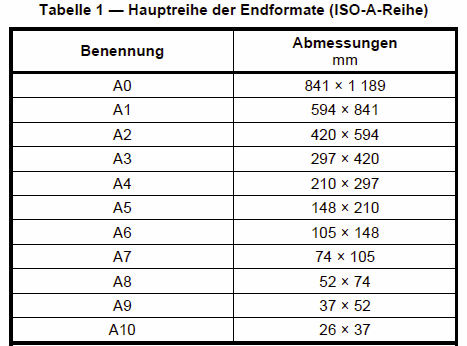 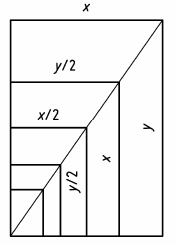 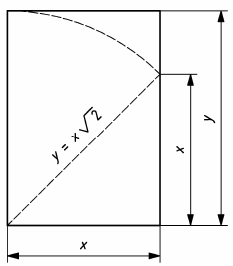 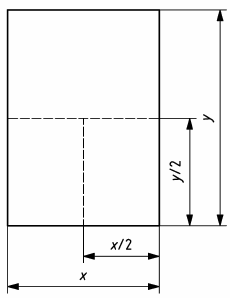 Format DIN
Ähnlichkeit
Halbierung und Doppelung
Proportionalität
Vorteil: Weltweit einheitliche Papierformate!
Diese Screenshots sind von der Lizenz ausgenommen. © Quelle: DIN EN ISO 216:2007, S. 4-6
7
Normen-ABC von Prof. Dr.-Ing. Paul R. Melcher
2.2 Briefumschläge (B) und Couvert (C) Formate
DIN A4 zweifach gefaltet
DIN A4 zweifach gefaltet
DIN A4 zweifach gefaltet
DIN A4 zweifach gefaltet
DIN A4 einfach gefaltet
162 mm
125 mm
114 mm
114 mm
110 mm
DIN C5
Kompakt-Brief
DIN lang
DIN lang +
DIN C6
229 mm
162 mm
220 mm
229 mm
235 mm
DIN A4 einfach gefaltet
DIN A4 einfach gefaltet
DIN A4 nicht gefaltet
353 mm
DIN B4
229 mm
250 mm
DIN C5
DIN B5
324 mm
DIN C4
162 mm
176 mm
250 mm
229 mm
8
Normen-ABC von Prof. Dr.-Ing. Paul R. Melcher
Quellenangaben:
DIN EN ISO 216: „Schreibpapier und bestimmte Gruppen von Drucksachen-Endformate“ Beuth-Verlag, Berlin: 2007. 
Beuth-Normenverlag: www.beuth.de

Beuth-Normendatenbank: www.nautos.de
Siehe Video B: Beschaffung von Normen
Übersicht des Normen ABC´s
A: Arten von Normen
B: Bedeutung & Beschaffung von Normen
C: CE-Kennzeichnung 
D: Die DIN-Norm, die alle kennen sollten 
E: Entstehung von DIN-Normen
F: Formatnormen……
Z: Zertifizierungsnormen
Viel Freude mit demNormen-ABC
Kontakt
Prof. Dr.-Ing. Paul R. Melcher

paul.melcher@h-brs.de